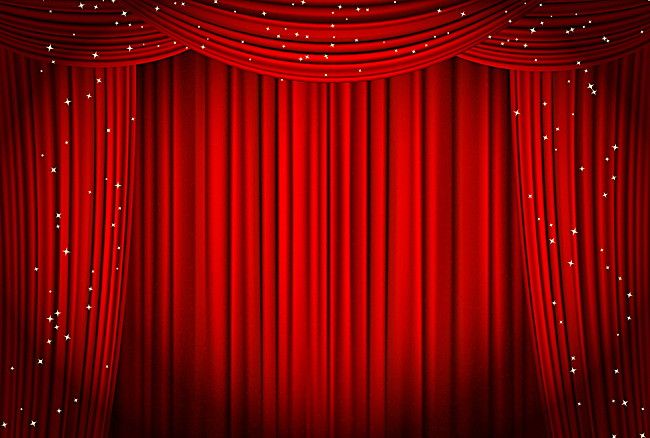 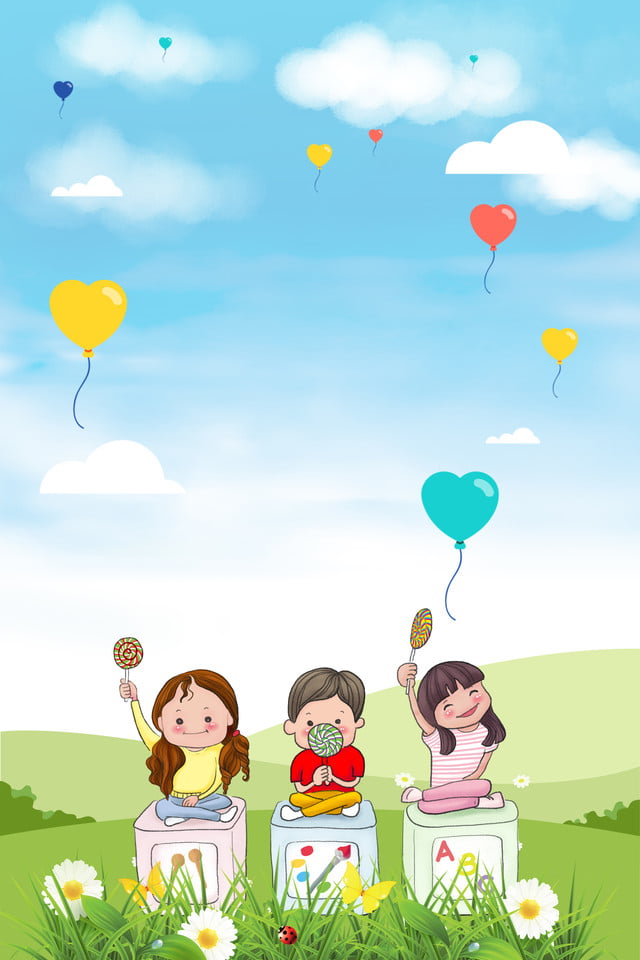 PHÒNG GIÁO DỤC VÀ ĐÀO TẠO TX BUÔN HỒ
TRƯỜNG MG HOA NGỌC LAN
LĨNH VỰC PHÁT TRIỄN NGÔN NGỮ
Đề tài:
LÀM QUEN CHỮ CÁI U
Lớp: 4-5 tuổi
Giáo viên: Nguyễn Thị Thanh Nga
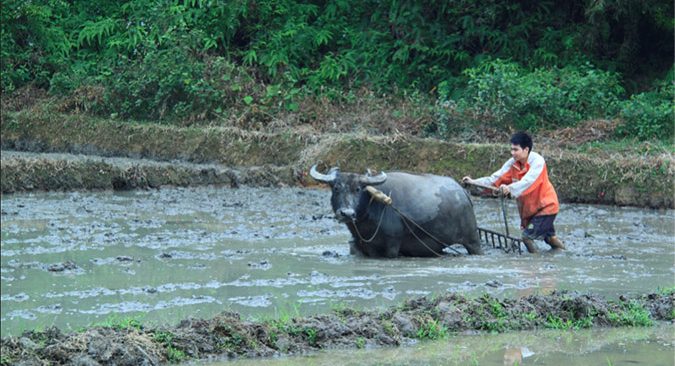 Böøa ruoäng
Beù haõy ñeám soá löôïng chöõ caùi trong cuïm töø
8
ø
â
B
ö
a
r
u
o
n
g
ï
Beù haõy tìm chöõ caùi ñaõ hoïc trong cuïm töø
ø
â
B
ö
a
r
u
o
n
g
ï
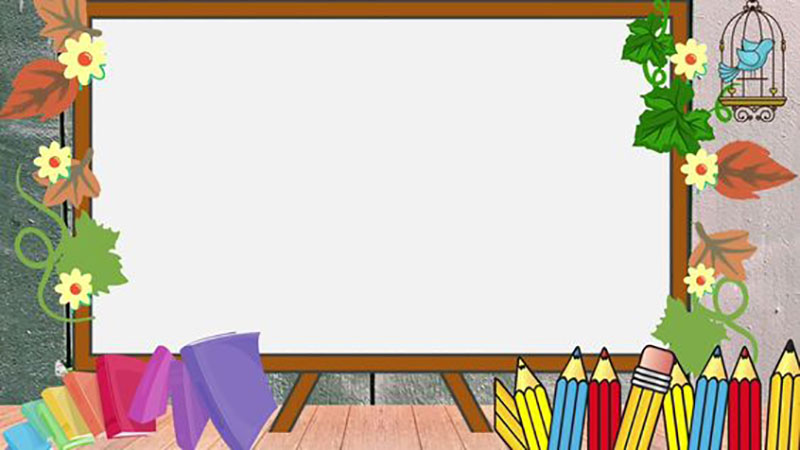 TROØ CHÔI:
    Saên tìm chöõ caùi
Beù haõy tìm chöõ caùi ñöùng ôû vò trí soá 4
ø
ö
r
u
g
B
n
Beù haõy tìm chöõ caùi ñöùng ôû vò trí soá 2
ø
ö
r
u
g
B
n
u
ö
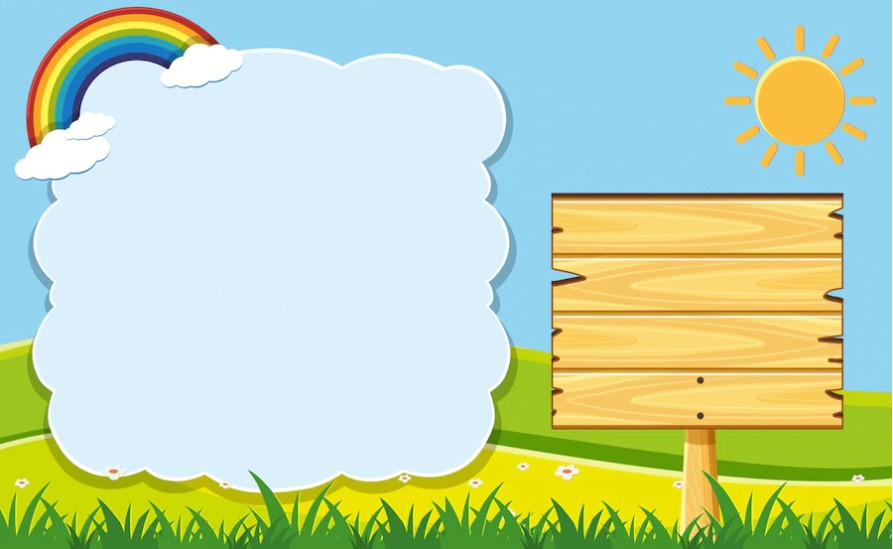 u
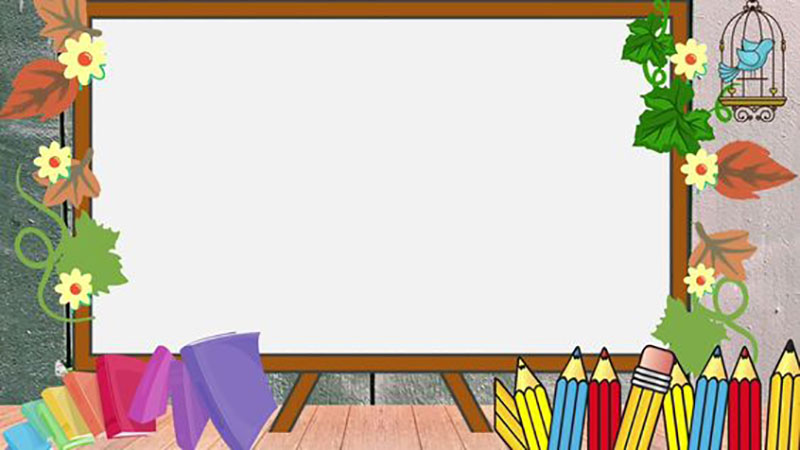 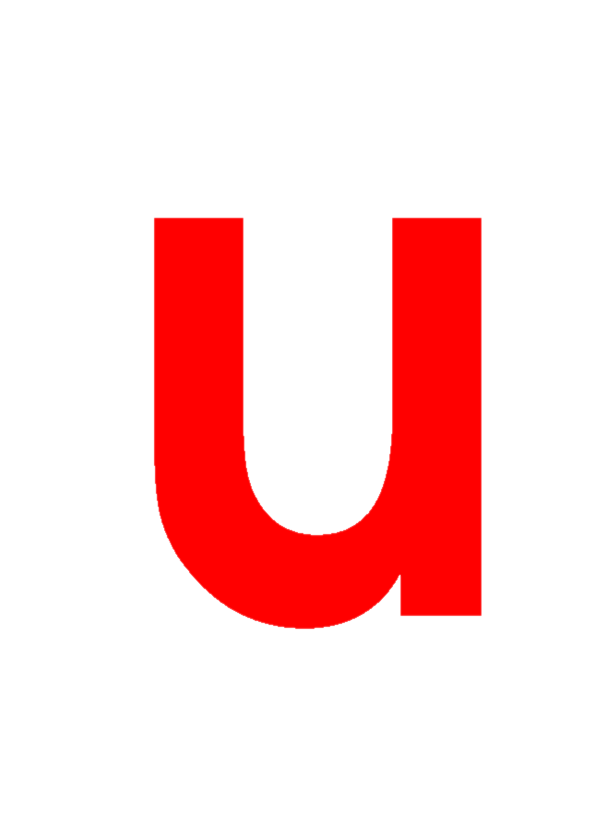 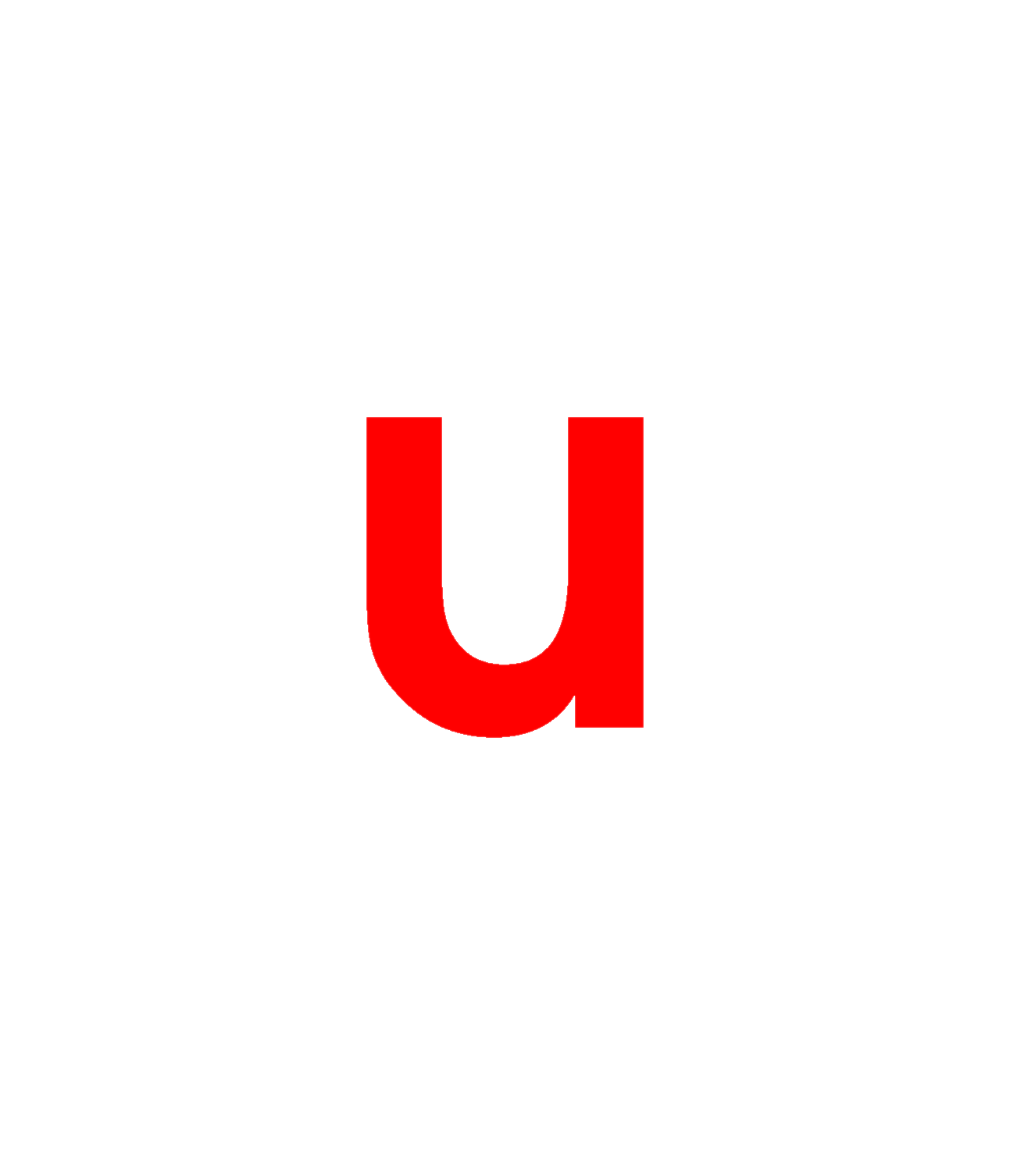 Phaân tích caáu taïo chöõ u
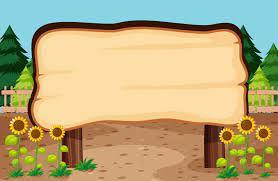 Giôùi thieäu caùc 
kieåu chöõ u
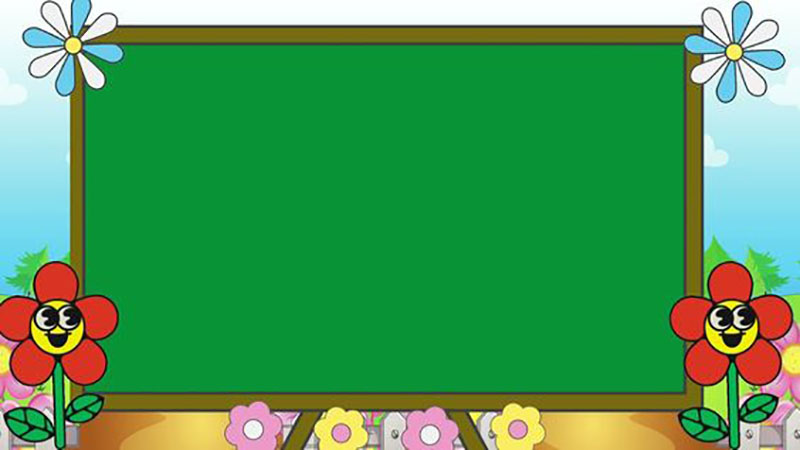 U
u
U
u
ö
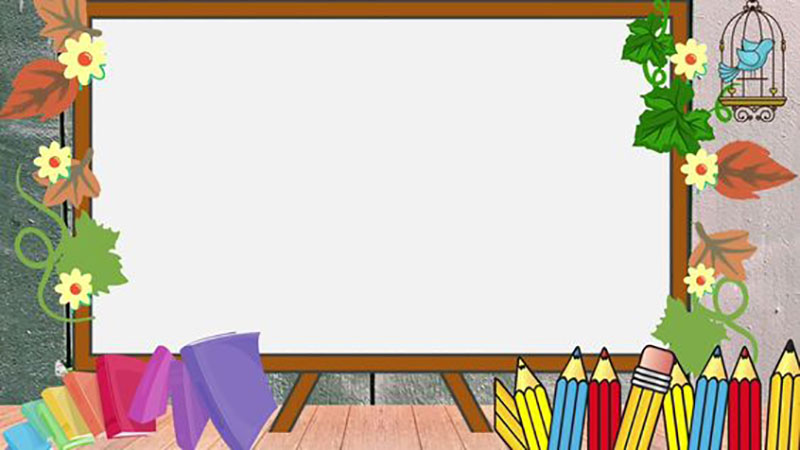 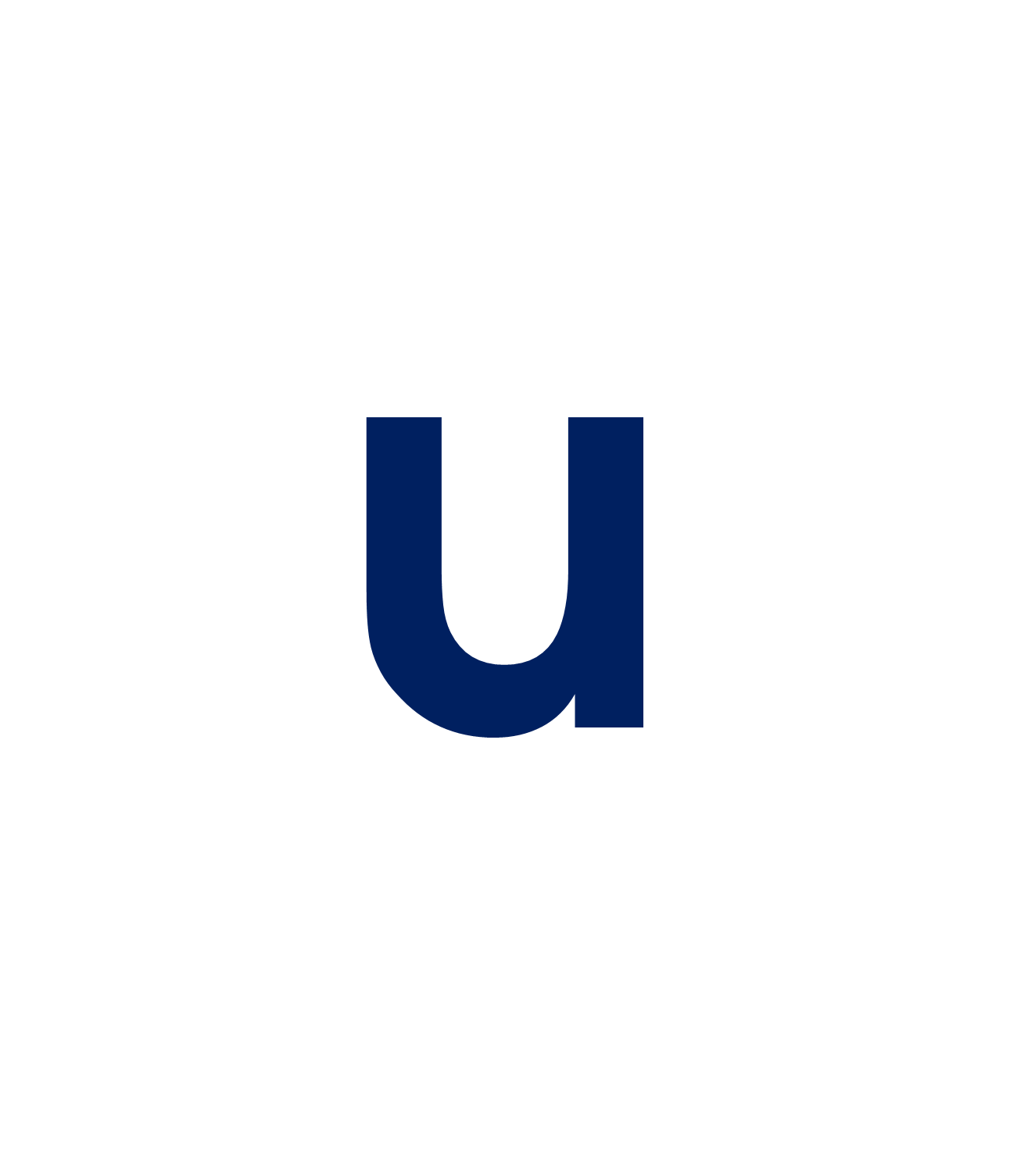 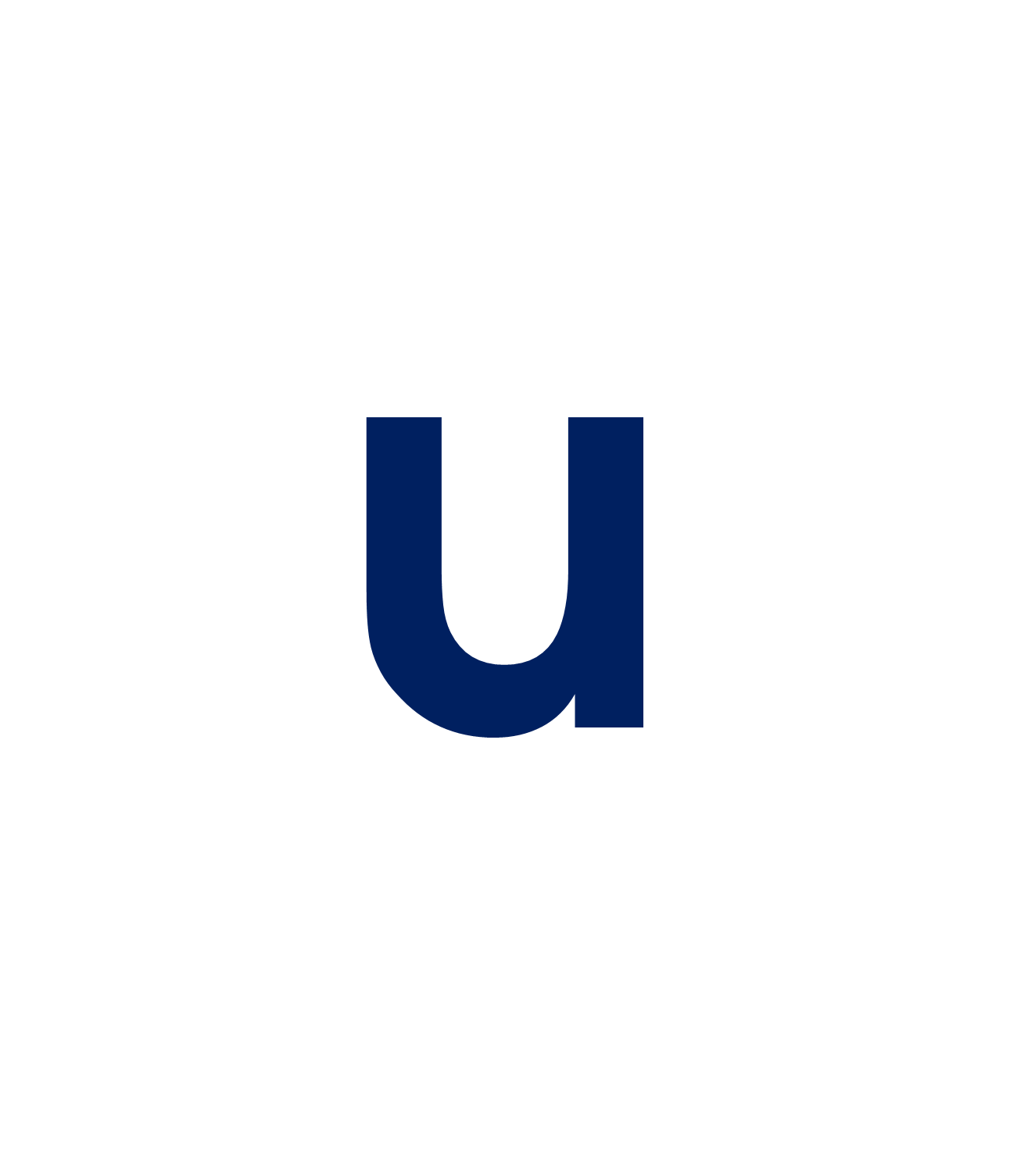 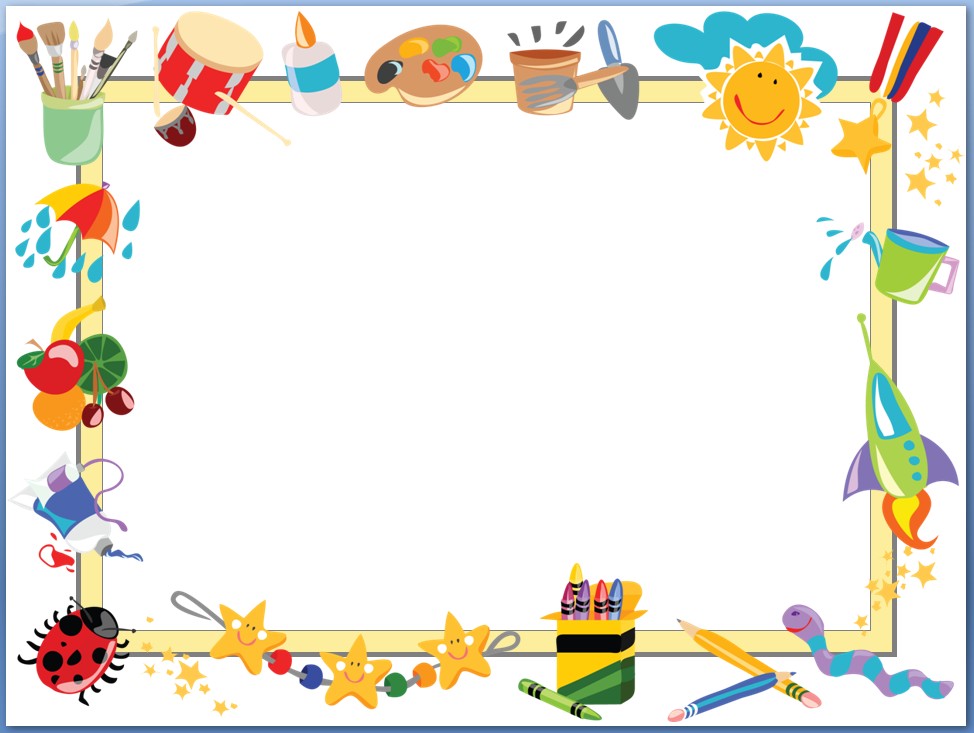 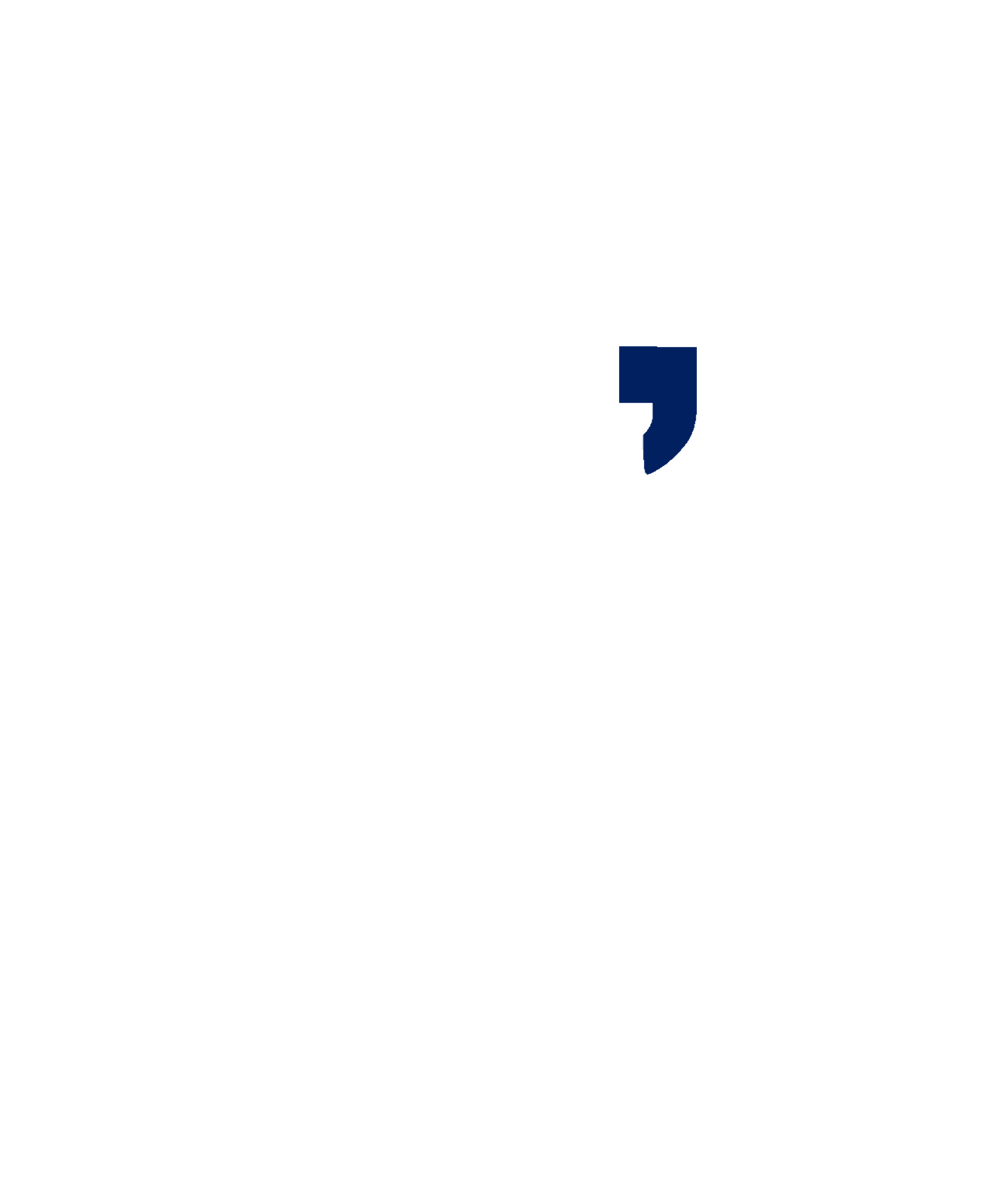 Phaân tích caáu taïo chöõ ö
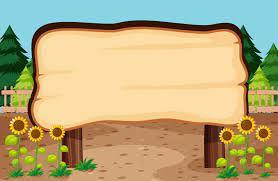 Giôùi thieäu caùc 
kieåu chöõ ö
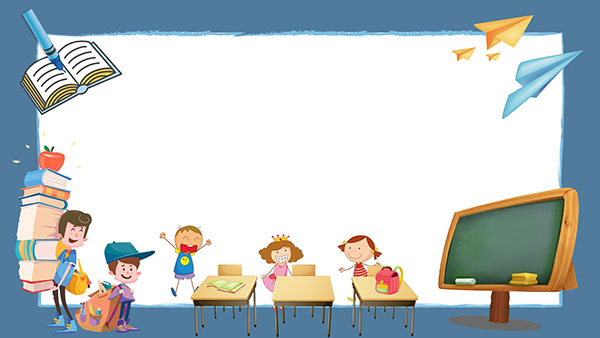 Ö
ö
ö
Ö
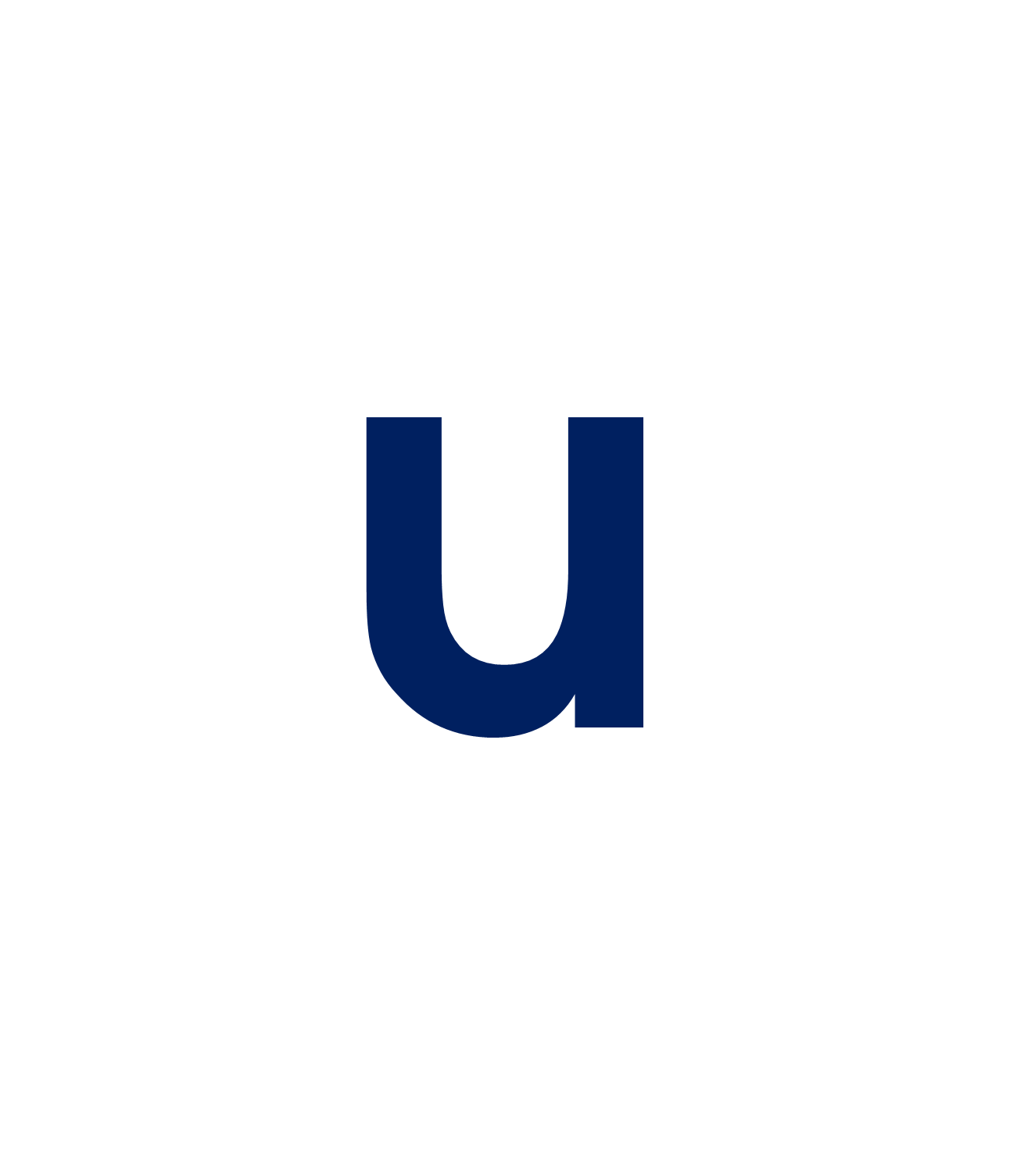 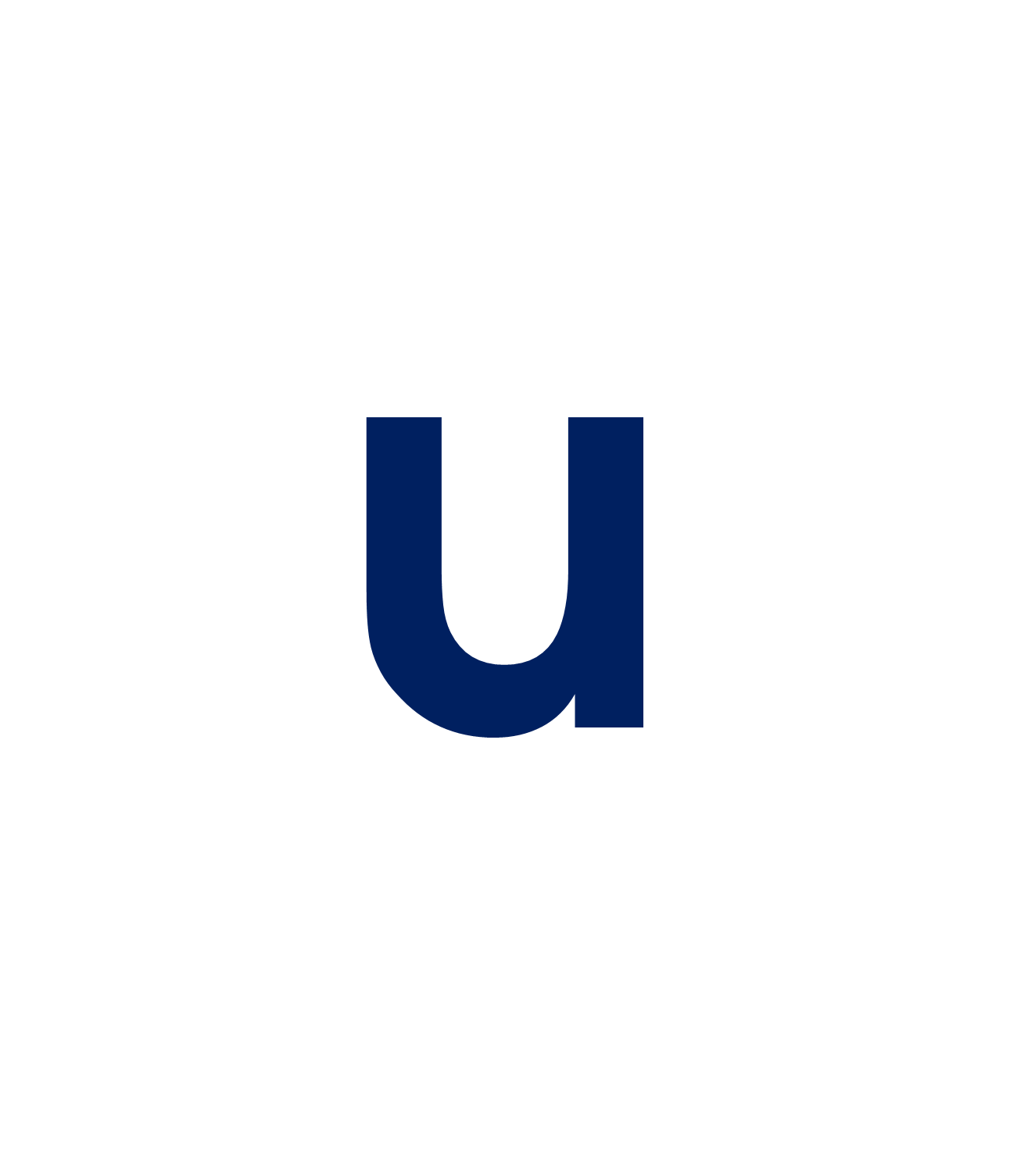 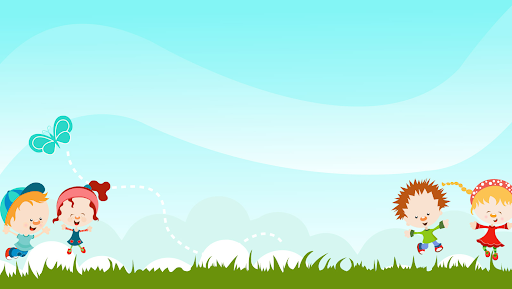 So saùnh
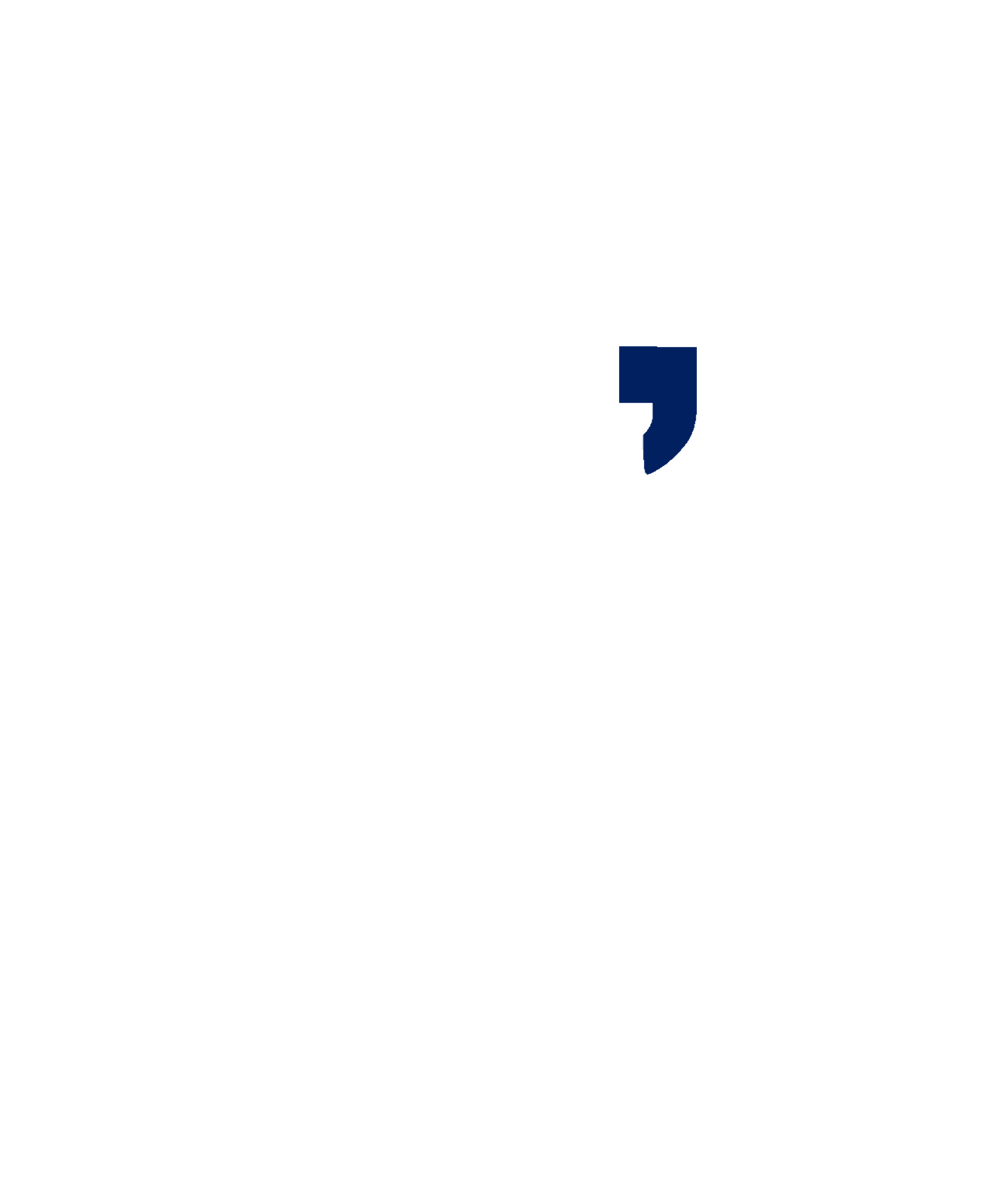 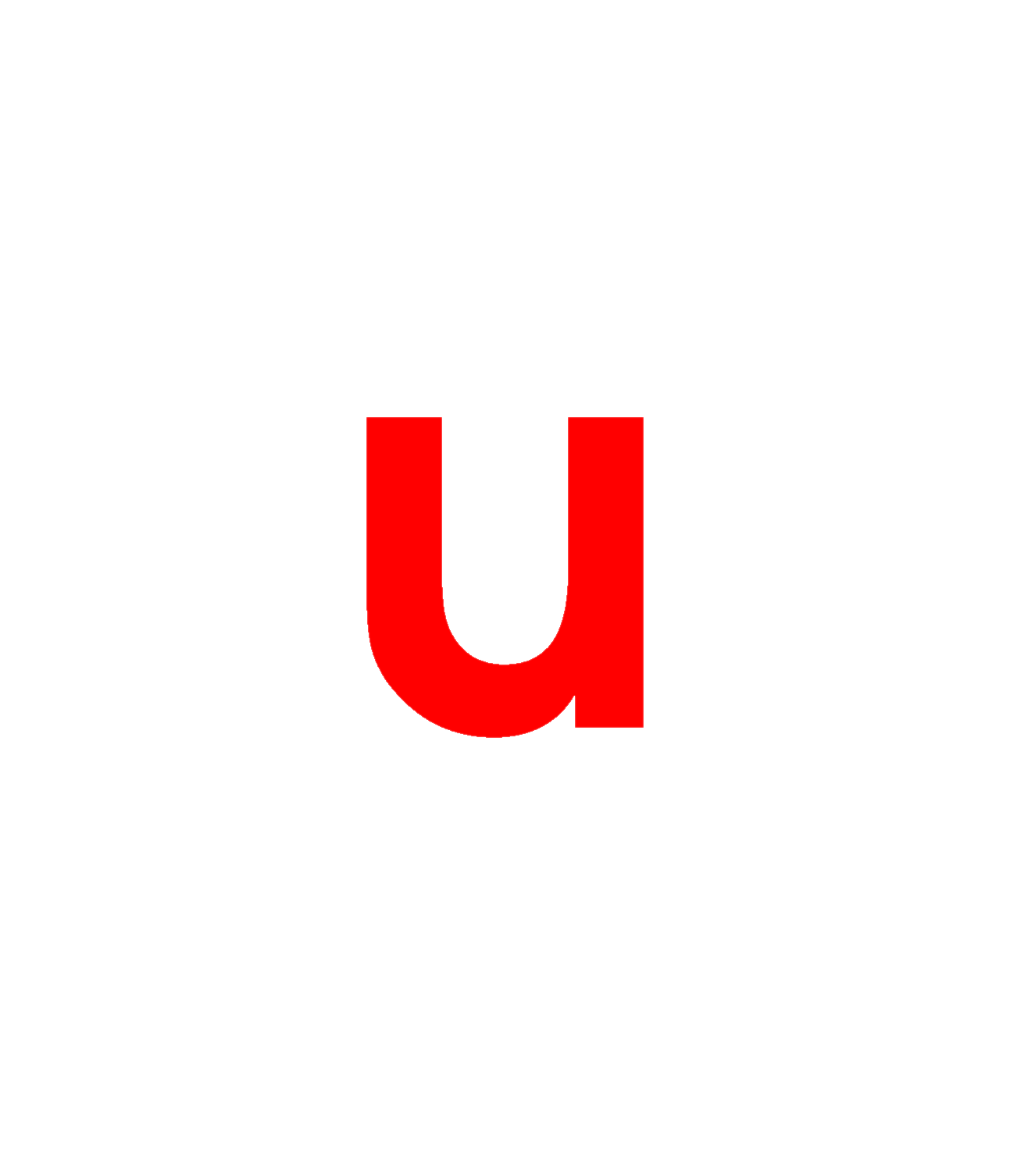 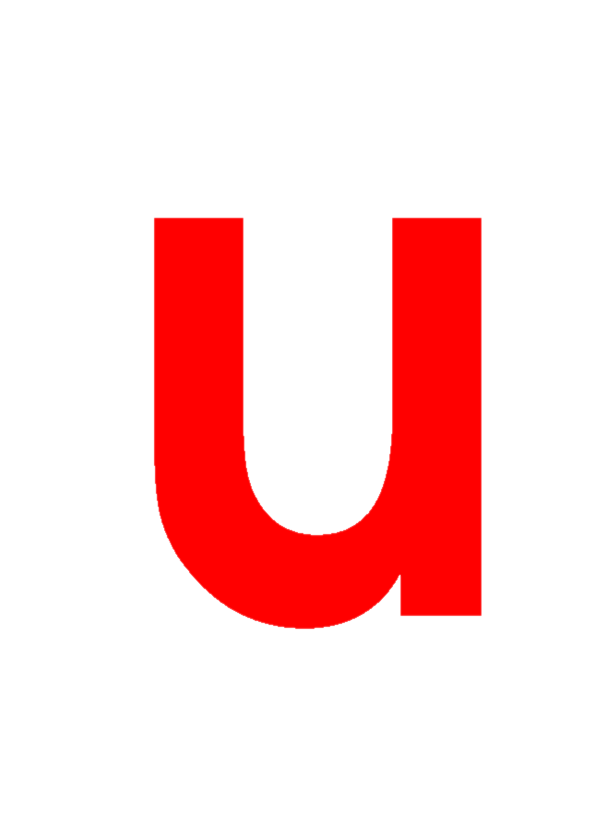 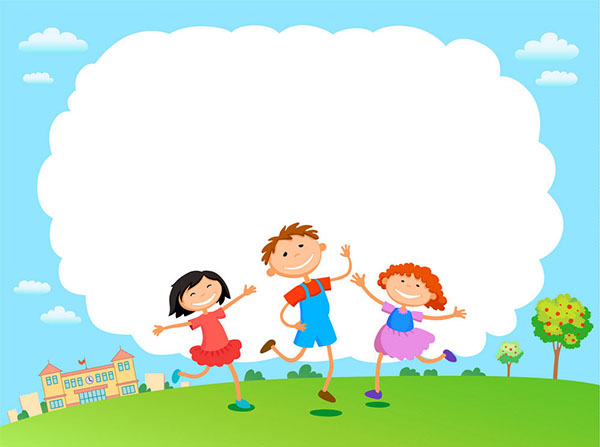 Troø chôi: Ai tinh maét
Troø chôi: ai nhanh hôn
Troø chôi: chung söùc
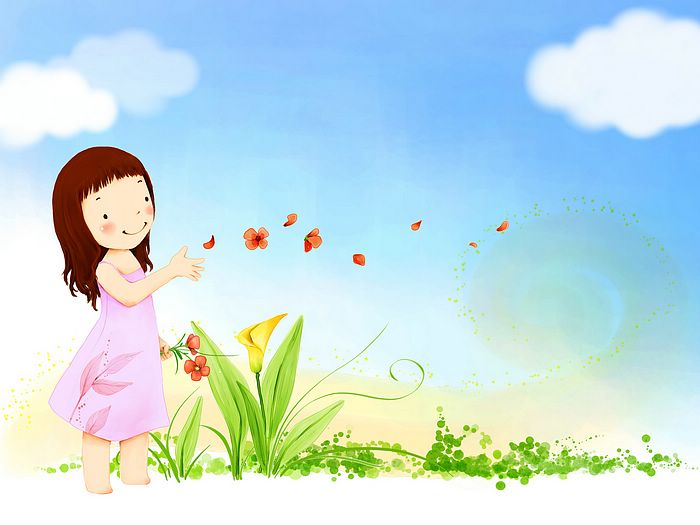 BÀI HỌC ĐẾN ĐÂY KẾT THÚC RỒI 
XIN CHÀO VÀ HẸN GẶP LẠI CÁC CON